Présentent   
Osez! Osez! Osez! 

Une création de Renée-Marie Deumié, 
Qui vous conte une transe, un rêve dans un rêve. 
C’est une femme qui rêve du monde divin et c’est Vénus qui rêve du monde humain
comme le rire d’un clown et le regard d’un mime. 
Une comédie qui vous invite à un voyage, au travers de scènes 
Comiques voir graves.
Théâtre Ménilmontant  15 rue du Retrait 75020 Paris
M° place Gambetta    Bus 26, 61, 64 et 96.
www.menilmontant.fr    Réservation: 01.46.36.98.60 /Tarif : Plein: 20€  /Réduit: 15€ /Etudiant: 12€
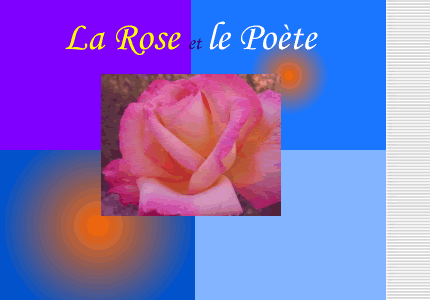 Le 03 
Décembre
2017 
À  17h
Sarah Carbal 
Framboise Sirot 
Corinne Menant 
Florence Fernandez 
Guy Vareilhes 
Yvette Hervé 
Momo Debouz
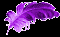 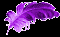